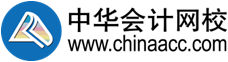 中级模考—中级会计实务（二）
主讲老师：刘国峰
一、单项选择题（本类题共10小题，每小题1.5分，共15分。每小题备选答案中，只有一个符合题意的正确答案。多选、错选、不选均不
得分）
2.甲公司将一栋商业大楼出租给乙公司使用，并一直采用成本模式进行计量，税法对其成本模式计量口径是认可的。2008年1月1日，由于房地产交易市场的成熟，具备了采用公允价值模式计量的条件，甲公司决定对该投资性房地产从成本模式变更为公允价值模式计量。该大楼原价6 000万元，已计提折旧3 500万元，当日该大楼的公允价值为7 000万元。甲公司按净利润的10%计提法定盈余公积，按资产负债表债务法核算所得税，所得税税率为25%，则甲公司因此调整2008年初未分配利润（　）万元。 
A.3 037.5 　　　　 B.4 050 
C.4 500　　　　 　D.1 485
【正确答案】A 
【答案解析】甲公司所做会计分录是：
借：投资性房地产——成本　 7 000　
　　投资性房地产累计折旧　 3 500　 
　　贷：投资性房地产　　　　 　6 000 
　　　　递延所得税负债　　　　 1 125（4 500×25%）
　　　　盈余公积　　　　　　　 　337.5(4 500×75%×10%) 
　　　　利润分配——未分配利润 3 037.5（4 500×75%×90%）
5.2010年5月，A公司与B公司签订一份不可撤销合同，约定在2011年3月以每件2.5万元的价格向B公司销售400件X产品；B公司应预付定金150万元，若A公司违约，双倍返还定金。2010年12月31日，A公司的库存中没有X产品及生产该产品所需原材料，并且因原材料价格大幅上涨，A公司预计每件X产品的生产成本为3.3万元。假定不考虑其他因素，则下列说法正确的是（　）。
A.因上述合同不可撤销，A公司将收到的B公司定金确认为收入 
B.A公司对该事项应确认预计负债320万元 
C.A公司对该事项应确认预计负债150万元 
D.A公司对该事项应确认存货跌价准备150万元
【正确答案】C 
【答案解析】该合同已成为亏损合同。A公司如继续履行合同，则将发生亏损320 [（3.3－2.5）×400] 万元，如果不履行合同，则将因双倍返还定金而损失150万元。企业应选择上述两种情况中损失较小的方案，所以应确认预计负债150万元。
7.甲公司为大型零售企业，为一般纳税人，适用的增值税税率为17%，2010年国庆期间，该商场进行促销，规定购物每满100元积10分，不足100元部分不积分，积分可在1年内兑换成商品，1个积分可抵付2元。某顾客购买了售价1 170元（含增值税）的皮包，皮包成本为600元，并办理了积分卡。预计该顾客将在有效期内兑换全部积分。假定2011年1月10日该顾客在甲公司选购一件售价160元（含增值税）的上衣，上衣的成本为100元，要求以积分卡上积分（共110分）抵付上衣价款。甲公司确认该顾客满足兑换条件，不考虑其他因素，下列表述不正确的是（　）。
A.2010年销售皮包时应确认的收入为780元 
B.2010年销售皮包时应确认的递延收益为220元 
C.2011年销售上衣时应冲减已确认的递延收益160元 
D.2011年销售上衣时应确认的收入为160元
【正确答案】D 
【答案解析】（1）2010年
按照积分规则，该顾客共获得积分110分，其公允价值为220元（因1个积分可抵付2元），因此，该商场应确认的收入＝（取得的不含税货款）1170/1.17－（积分公允价值）220＝780（元）。分录为：
借：库存现金 1 170
　　贷：主营业务收入——皮包                        780
　　　　递延收益                                             220
　　　　应交税费——应交增值税（销项税额）170
（2）2011年1月10日
按照积分规则，用于抵付上衣价格的积分数80分（160/2），所以，甲商场应确认的收入＝220×（80/110）/1.17＝136.75（元）。分录为：
借：递延收益                160
　　贷：主营业务收入                                    136.75
　　　　应交税费——应交增值税（销项税额） 23.25
8.国内甲公司的记账本位币为人民币，外币业务采用交易日的即期汇率折算。相关资料如下：
（1）2011 年4 月10 日甲公司以赚取差价为目的从二级市场上购入乙公司发行的H股5 000 股，作为交易性金融资产，取得时公允价值为每股5.1 港元，含已经宣告但尚未发放的现金股利0.1 港元，另支付交易费用100 元人民币，当日市场汇率为1 港元＝1.2 元人民币，全部款项以银行存款支付。
（2）2011 年5 月20 日收到最初支付价款中所含的现金股利，当日的市场汇率为1 港元＝1.0 元人民币。
（3）2011 年12 月31 日，乙公司股票的公允价值为每股6 港元，当日的市场汇率为1 港元＝0.95 元人民币。
（4）2012 年7 月16 日，甲公司将持有的乙公司股票全部对外出售，每股7.5 港元，支付交易费用150 元人民币，当日的市场汇率为1 港元＝0.9 元人民币。
2011 年12 月31 日甲公司因交易性金融资产业务计入公允价值变动损益的金额为（　）元人民币。 
A.28 500 
B.－1 500 
C.1 500 
D.0
【正确答案】B 
【答案解析】2011 年12 月31 日甲公司因交易性金融资产业务计入公允价值变动损益的金额＝6×5 000×0.95－30 000＝－1 500（元人民币）。
分录如下：
借：交易性金融资产——港元   30000（（5×5 000×1.2））
　　应收股利——港元                 600（0.1×5 000×1.2）
　　投资收益                               100
　　贷：银行存款     30700（5.1×5 000×1.2+100）
借：银行存款                   500（0.1×5 000×1.0）
　　财务费用                   100
　　贷：应收股利                          600  
借：公允价值变动损益   1500
　　贷：交易性金融资产——公允价值变动
                                                    1500（6×5 000×0.95－30 000）
借：银行存款——港元户       33750（5000×7.5×0.9）
　　贷：交易性金融资产——港元     28500（30000－1500）
　　　　银行存款——人民币户             150
　　　　投资收益                                5100
借：投资收益                         1500
　　贷：公允价值变动损益                  1500
9.2×16年1月1日，甲公司外购一栋建筑物，价款为1200万元，购入后立即用于经营出租，租赁期2年，年租金为60万元，每年年末收取。甲公司采用公允价值模式对投资性房地产进行后续计量。2×16年12月31日，该建筑物的公允价值为1400万元，2×17年12月31日，该建筑物的公允价值为1380万元。2×18年1月1日，甲公司将到期收回的该建筑物予以出售，售价为1500万元。不考虑其他因素，甲公司持有此投资性房地产累计影响营业利润的金额是（　）万元。 
A.120 　B.420 　C.300 　D.1500
【正确答案】B 
【答案解析】甲公司持有此投资性房地产累计影响营业利润的金额＝200－20＋60×2＋1500－1380＝420（万元），出售时公允价值变动损益转到其他业务成本的分录，借贷方都是损益类科目，一借一贷，合计不影响营业利润。甲公司的相关会计分录：
2016年1月1日：
借：投资性房地产——成本　 1200
　　贷：银行存款等 　　　　　　　1200
2016年12月31日：
借：投资性房地产——公允价值变动　 200
　　贷：公允价值变动损益　　　　　　　　  200
借：银行存款　　　　　　　　　　　    60
　　贷：其他业务收入 　　　　　　　　　　　60
2017年12月31日：
借：公允价值变动损益 　　　　　　　　　　　20
　　贷：投资性房地产——公允价值变动 　　　　　　20
借：银行存款 　　　　　　　　　　　　　　　60
　　贷：其他业务收入　　　　　　　　　　　　　　 60
2018年1月1日：
借：银行存款                                      1500
　　贷：其他业务收入 　　　　　　　　　　　　　1500
借：其他业务成本                               1380
　　贷：投资性房地产——成本 　　　　　　　　   1200
　　　　　　　　　　——公允价值变动 　　　　　 180
借：公允价值变动损益                          180
　　贷：其他业务成本                                               180
【点评】本题易错点是最后一笔分录，这笔分录借贷方都影响营业利润，借方减少营业利润180万元，贷方增加营业利润180万元，合计对营业利润的影响金额是0，所以不考虑这笔分录。
另外，如果公允价值模式计量下的投资性房地产，是由非投资性房地产转换来的，且当初确认了其他综合收益，则该其他综合收益在处置时也要转到其他业务成本，这笔分录是会影响营业利润的。
公式：投资性房地产处置影响营业利润＝处置价款－账面价值＋其他综合收益
二、多项选择题（本类题共10小题，每小题2分，共20分。每小题备选答案中，有两个或两个以上符合题意的正确答案。多选、少选、错选、不选均不得分）
7.A房地产开发企业持有B投资性主体80％的股权，能够控制B投资性主体；B投资性主体分别持有C公司60％的股权和D公司70％的股权并能控制这两个公司。C公司和D公司均为生产型企业，其中C公司为B投资性主体的投资活动提供相关服务，D公司不为其投资活动提供相关服务。不考虑其他因素，下列说法中正确的有（　）。 
A.B公司应纳入A公司合并范围 
B.D公司应纳入B投资性主体的合并范围 
C.C公司不应纳入A公司的合并范围 
D.D公司应纳入A公司的合并范围
【正确答案】AD 
【答案解析】如果母公司是投资性主体，则只应将那些为投资性主体的投资活动提供相关服务的子公司纳入合并范围，所以选项B不正确；母公司本身如果不是投资性主体，则应将其通过投资性主体间接控制的会计主体纳入合并范围，所以选项C不正确。
9.下列各项中，属于利得的有（　）。 
A.固定资产处置时的资产处置收益 
B.投资者的出资额大于其在被投资单位注册资本中所占份额的金额 
C.债务重组收益 
D.采用权益法核算的长期股权投资，在持股比例不变的情况下，投资企业享有被投资单位增加的其他综合收益变动的份额
【正确答案】ACD 
【答案解析】选项A，贷记资产处置损益，产生了利得；选项B，计入资本溢价或股本溢价，不属于利得；选项C，计入营业外收入，属于利得；选项D，计入其他综合收益，属于利得。
【点评】利得的来源主要有，一是贷记的资产处置损益，二是营业外收入，三是其他综合收益。
计入资产处置损益的常见事项：
①固定资产处置收益；
②无形资产处置收益。
计入营业外收入的常见事项：
①债务重组收益；
②接受捐赠；
③现金盘盈收益。
计入其他综合收益的常见事项：
①可供出售金融资产公允价值的暂时波动；
②权益法下长期股权投资确认的其他综合收益；
③持有至到期投资重分类为可供出售金融资产时公允价值与账面价值的差额；
④非投资性房地产转为公允价值模式计量的投资性房地产时，产生的贷方差额。
三、判断题（本类题共10小题，每小题1分，共10分。请判断每小题的表述是否正确， 每小题答题正确的得1分，答题错误的扣0.5分，不答题的不得分也不扣分，本类题最低得分为零分）
9.企业收到投资者以外币投入的资本，外币投入资本折算后的金额与相应的货币性项目的记账本位币金额之间的差额计入其他综合收益。（）
9.企业收到投资者以外币投入的资本，外币投入资本折算后的金额与相应的货币性项目的记账本位币金额之间的差额计入其他综合收益。（　） 
【正确答案】× 
【答案解析】企业收到投资者以外币投入的资本，应当采用交易发生日即期汇率折算，不得采用合同约定汇率和即期汇率的近似汇率折算，外币投入资本与相应的货币性项目的记账本位币金额之间不产生外币资本折算差额。
【点评】企业接受外币投资时，不产生外币资本折算差额。
10.甲企业为增值税一般纳税人，为应对即将到来的产品销售高峰，甲公司急需购置机器设备以扩大生产，但因资金不足，甲公司于5月15日与丙租赁公司签订一项融资租赁合同，并将该融资租入设备确认为一项固定资产，视同自有资产核算。甲公司此举体现了谨慎性要求。（　）
【正确答案】× 
【答案解析】融资租赁是指实质上转移与一项资产所有权有关的主要风险和报酬的一种租赁，承租方虽不拥有该资产法律上的所有权，但能控制该资产并获得收益，因此视同自有固定资产核算，体现了实质重于形式要求。
【点评】体现实质重于形式的常见事例：
（1）融资租入的固定资产视同自有的固定资产核算；
（2）售后租回交易不确认销售收入；
（3）售后回购（以固定价格回购）不确认销售收入；
（4）具有融资性质的分期付款购买或销售商品；
（5）长期股权投资中控制、共同控制以及重大影响的判断；
（6）关联方关系的认定；
（7）长期股权投资后续计量成本法与权益法的选择。
另外，要理解会计信息质量要求的内涵，当出现不常见的情况时，要能根据其概念和内涵分析判断出体现的是哪一个信息质量要求。其中实质重于形式，是指最终按照经济实质做会计处理的，而不是按法律形式做处理，所以叫实质（经济实质）重于形式（法律形式）。
四、计算分析题（本类题共2小题，第1小题10分，第2小题12分，共22分，凡要求计算的，应列出必要的计算过程；计算结果出现两位以上小数的，均四舍五入保留小数点后两位小数。凡要求编制会计分录的，除题中有特殊要求外，只需写出一级科目，答案中的金额单位用万元
表示）
2.甲上市公司（以下简称甲公司）经批准于2014年1月1日以31000万元的价格（不考虑相关税费）发行面值总额为30000万元的可转换公司债券。该可转换公司债券期限为4年，票面年利率为4%，实际利率为6%。自2015年起，每年1月1日付息。自2015年1月1日起，该可转换公司债券持有人可以申请按债券转换日的面值转为甲公司的普通股（每股面值1元），初始转换价格为每股10元。
其他相关资料如下： 
（1）2014年1月1日，甲公司收到发行价款31000万元，所筹资金用于某机器设备的技术改造项目，该技术改造项目于2014年12月31日达到预定可使用状态并交付使用；
（2）2015年1月3日，该可转换公司债券的50%转为甲公司的普通股，相关手续已于当日办妥；未转为甲公司普通股的可转换公司债券持有至到期，其本金及最后一期利息一次结清。
假定： 
①甲公司采用实际利率法确认利息费用； 
②每年年末计提债券利息并确认利息费用； 
③2014年该可转换公司债券借款费用的100%计入该技术改造项目成本； 
④不考虑其他相关因素； 
⑤按实际利率计算的可转换公司债券的现值即为其包含的负债成分的公允价值。
［（P/A，6%，4）＝3.4651，（P/F，6%，4）＝0.7921］
（1）编制甲公司发行该可转换公司债券的会计分录。
（1）编制甲公司发行该可转换公司债券的会计分录。 
【正确答案】可转换公司债券负债成分的公允价值
＝30000×0.7921＋30000×4%×3.4651 ＝27921.12（万元） 
权益成分的公允价值＝31000－27921.12＝3078.88（万元）
借：银行存款                                                       31000
　　应付债券——可转换公司债券——利息调整    2078.88 
　　贷：应付债券——可转换公司债券——面值     30000 
　　　　其他权益工具——可转换公司债券              3078.88（3分）
（2）计算甲公司2014年12月31日应计提的可转换公司债券利息和应确认的利息费用。
（2）计算甲公司2014年12月31日应计提的可转换公司债券利息和应确认的利息费用。 
【正确答案】2014年12月31日应付利息
＝30000×4%＝1200（万元） （1分）
应确认的利息费用
＝27921.12×6%＝1675.27（万元）（1分）
（3）编制甲公司2014年12月31日计提可转换公司债券利息和应确认的利息费用的会计分录。
【正确答案】
借：在建工程                                       1675.27 
　　贷：应付利息                                                   1200 
　　　　应付债券——可转换公司债券——利息调整 475.27（2分） 
【答案解析】本题中因为“所筹资金用于某机器设备的技术改造项目，该技术改造项目于2014年12月31日达到预定可使用状态并交付使用”，因此在2014年末确认的利息费用是可以资本化处理的，计入在建工程成本中。
（4）编制甲公司2015年1月1日支付可转换公司债券利息的会计
分录。
（4）编制甲公司2015年1月1日支付可转换公司债券利息的会计
分录。 
【正确答案】
借：应付利息       1200 
　　贷：银行存款      1200（1分）
（5）计算2015年1月3日可转换公司债券转为甲公司普通股的股数。
（5）计算2015年1月3日可转换公司债券转为甲公司普通股的股数。 
【正确答案】转换的股数
＝30000×50%÷10＝1500（万股）（1分） 
【答案解析】题中条件“按债券转换日的面值转为甲公司的普通股（每股面值1元），初始转换价格为每股10元。该可转换公司债券的50%转为甲公司的普通股”从这里看出是按照面值转股，所以，用面值总额×50%计算出来转股部分的面值总额，再除以10元计算出来的就是股数，即30000×50%÷10。
（6）编制甲公司2015年1月3日与可转换公司债券转为普通股有关的会计分录。
（“应付债券”科目要求写出明细科目；答案金额用万元表示；计算结果保留两位小数）
【正确答案】
借：应付债券——可转换公司债券——面值 15000 
　　其他权益工具——可转换公司债券 1539.44（3078.88×50%） 
　　贷：股本 　　　　　1500 
　　　　应付债券——可转换公司债券——利息调整
 801.81 ［（2078.88－475.27）×50%］
　　　　资本公积——股本溢价 　　　14237.63（3分）
五、综合题（本类题共2小题，第1小题15分，第2小题18分，共33分。凡要求计算的，应列出必要的计算过程；计算结果出现两位以上小数的，均四舍五入保留小数点后两位小数，凡要求编制会计分录的，除题中有特殊要求外，只需写出一级科目，答案中的金额单位用万元表示）
2.A股份有限公司（以下简称“A公司”）为上市公司，2012年至2013年的有关资料如下：
（7）其他有关资料如下：
①所得税税率为25％； 
②A公司和B公司均按净利润的10％提取法定盈余公积，不提取任意盈余公积。
（1）甲公司欠A公司6 300万元购货款。由于甲公司发生财务困难，短期内无法支付该笔已到期的货款。2012年1月1日，经协商，A公司同意与甲公司进行债务重组，重组协议规定，A公司减免甲公司300万元的债务，余额以甲公司所持有的对B公司的股权投资抵偿，当日，该项股权投资的公允价值为6 000万元。A公司已为该项应收债权计提了500万元的坏账准备。
相关手续已于当日办理完毕，A公司取得对B公司80％的股权，能够对B公司实施控制，A公司准备长期持有该项股权投资。此前，A公司与B公司不具有任何关联方关系。
要求：
（1）编制A公司2012年取得长期股权投资的相关会计分录；
（1）编制A公司2012年取得长期股权投资的相关会计分录； 
【正确答案】编制A公司2012年取得长期股权投资的相关会计分录：
借：长期股权投资——B公司 　 6 000
　　坏账准备 　　　　　　　　　500
　　贷：应收账款 　　　　　　　     6 300
　　　　资产减值损失 　　　　　　     200（1分）
（2）2012年1月1日，B公司所有者权益总额为6 750万元，其中股本为3 000万元，资本公积为300万元，盈余公积为450万元，未分配利润为3 000万元。B公司各项可辨认资产、负债的公允价值与账面价值均相等。
（3）2012年，A公司和B公司发生了以下交易或事项：
①2012年5月，B公司将本公司生产的M产品销售给A公司，售价为400万元，成本为280万元。相关款项已结清。A公司取得后作为管理用固定资产并于当月投入使用，预计使用年限为10年，预计净残值为零，采用年限平均法计提折旧。
②2012年6月，A公司将其生产的N产品一批销售给B公司，售价为250万元，成本为160万元。相关款项已结清。至2012年12月31日，B公司已将该批产品中的一半出售给外部独立第三方，售价为150万元，该批存货剩余部分的可变现净值为90万元。
（4）2012年B公司实现净利润1 000万元，除实现净损益外，未发生其他影响所有者权益变动的交易或事项。
要求：
（2）编制A公司2012年12月31日合并财务报表的相关调整分录；
（2）编制A公司2012年12月31日合并财务报表的相关调整分录； 
【正确答案】编制A公司2012年12月31日合并财务报表的相关调整分录：
借：长期股权投资　　800（1 000×80％）
　　贷：投资收益 　　　　　　800（1分）
要求：
（3）编制A公司2012年12月31日合并财务报表的相关抵销分录；
【正确答案】编制A公司2012年12月31日合并财务报表的相关抵销分录
①B公司调整后的所有者权益总额＝6 750＋1000＝7 750（万元）
借：股本　　            3 000
　　资本公积　　        300
　　盈余公积　　 　   550（450＋100）
　　未分配利润　　 3 900（3 000＋1 000－100）
　　商誉                     600
　　贷：长期股权投资　　　 6 800（6 000＋800）
　　　　少数股东权益　　 　1 550（7 750×20％）（0.5分）
②借：投资收益　　                    800
　　　少数股东损益　　              200
　　　未分配利润——年初　　3 000
　　　贷：提取盈余公积　　                 100
　　　　　未分配利润——年末　　　3 900（0.5分）
③借：营业收入                   400
　　　贷：营业成本                    280
　　　　　固定资产——原价     120（0.5分）
借：递延所得税资产              30
　　贷：所得税费用                     30（0.5分）
借：固定资产——累计折旧    7（120/10×7/12）
　　贷：管理费用                         7（0.5分）
借：所得税费用           1.75
　　贷：递延所得税资产            1.75（0.5分）
借：少数股东权益      16.95[（120-30-7+1.75）×20%]
　　贷：少数股东损益              16.95（0.5分）
④借：营业收入                       250
　　　贷：营业成本                               205
　　　　　存货                                        45（0.5分）
借：存货——存货跌价准备      35（250/2－90）
　　贷：资产减值损失                              35（0.5分）
借：递延所得税资产                  2.5
　　贷：所得税费用                                   2.5（0.5分）
（5）2013年，B公司将购自A公司的N产品全部对外售出，售价为140万元。2013年B公司实现净利润2 000万元，除实现净损益外，未发生其他影响所有者权益变动的交易或事项。
（6）除对B公司投资外，2013年1月2日，A公司支付450万元，取得D公司40％的股权，取得投资时D公司可辨认净资产公允价值和账面价值均为1 000万元。取得该项股权后，A公司对D公司具有重大影响。
2013年2月，A公司将其生产的一批产品销售给D公司，售价为350万元，成本为200万元。至2013年12月31日，该批产品已向外部独立第三方销售30％。
D公司2013年度实现净利润605万元。
要求：
（4）计算确定A公司对D公司的长期股权投资在2013年底应确认的投资收益，并编制相关的会计分录；
【正确答案】计算确定A公司对D公司的长期股权投资在2013年底应确认的投资收益，并编制相关的会计分录
调整后D公司2013年度的净利润
＝605－（350－200）×70％＝500（万元）
A公司应确认的投资收益＝500×40％＝200（万元）（0.5分）
相关会计分录为：
借：长期股权投资——D公司——损益调整 200（500×40％）
　　贷：投资收益 　　　　　　　　　 200（0.5分）
要求：
（5）编制A公司2013年12月31日合并财务报表对长期股权投资（包括对B公司及对D公司的股权投资）的相关调整分录；
【正确答案】编制A公司2013年12月31日合并财务报表对长期股权投资（包括对B公司及对D公司的股权投资）的相关调整分录
对D公司的调整分录：
借：营业收入     98（350×40％×70％）
　　贷：营业成本           56（200×40％×70％）
　　　　投资收益           42（1分）
对B公司的调整分录：
借：长期股权投资　　 2 400（800＋2 000×80％）
　　贷：未分配利润——年初　　     800
　　　　投资收益                           1 600（1分）
要求：
（6）编制A公司2013年12月31日合并财务报表的相关抵销分录。
【正确答案】编制A公司2013年12月31日合并财务报表的相关抵销分录
①B公司调整后的所有者权益总额＝7 750＋2 000＝9 750（万元）
借：股本　 　       3 000
　　资本公积           300
　　盈余公积           750（550＋200）
　　未分配利润　 5 700（3 900＋2 000－200）
　　商誉                  600
　　贷：长期股权投资　　 　8 400（6 000＋2 400）
　　　　少数股东权益　　 　1 950（9 750×20％）（1分）
②借：投资收益　　              1 600
　　　少数股东损益　　          400
　　　未分配利润——年初　3 900
　　　贷：提取盈余公积                    200
　　　　　未分配利润——年末　　 5700（1分）
③借：未分配利润——年初  120
　　　贷：固定资产——原价     120（0.5分）
借：固定资产——累计折旧     7（120/10×7/12）
　　贷：未分配利润——年初         7（0.5分）
借：递延所得税资产             28.25
　　贷：未分配利润——年初       28.25（0.5分）
借：少数股东权益 16.95[（120-30-7+1.75）×20%]
　　贷：未分配利润——年初       16.95（0.5分）
借：固定资产——累计折旧    12（120/10）
　　贷：管理费用                              12（0.5分）
借：所得税费用                       3
　　贷：递延所得税资产                      3（0.5分）
借：少数股东损益                    1.8[（12-3）×20%]
　　贷：少数股东权益                         1.8（0.5分）
④借：未分配利润——年初           45
　　　贷：营业成本　　　　　　　　　 45（0.5分）
借：存货——存货跌价准备           35
　　贷：未分配利润——年初 　　　　   35（0.5分）
借：递延所得税资产                        2.5
　　贷：未分配利润——年初                    2.5（0.5分）
借：营业成本                                35
　　贷：存货——存货跌价准备               35（0.5分）
借：所得税费用                               2.5
　　贷：递延所得税资产                            2.5（0.5分）
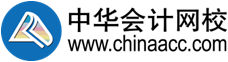